Agenda
•  Meet the Teacher
•  Norms 
•  Class Schedule
•  Class Expectations
•  Boost
•  Grading
Wednesday Folders
•  Questions
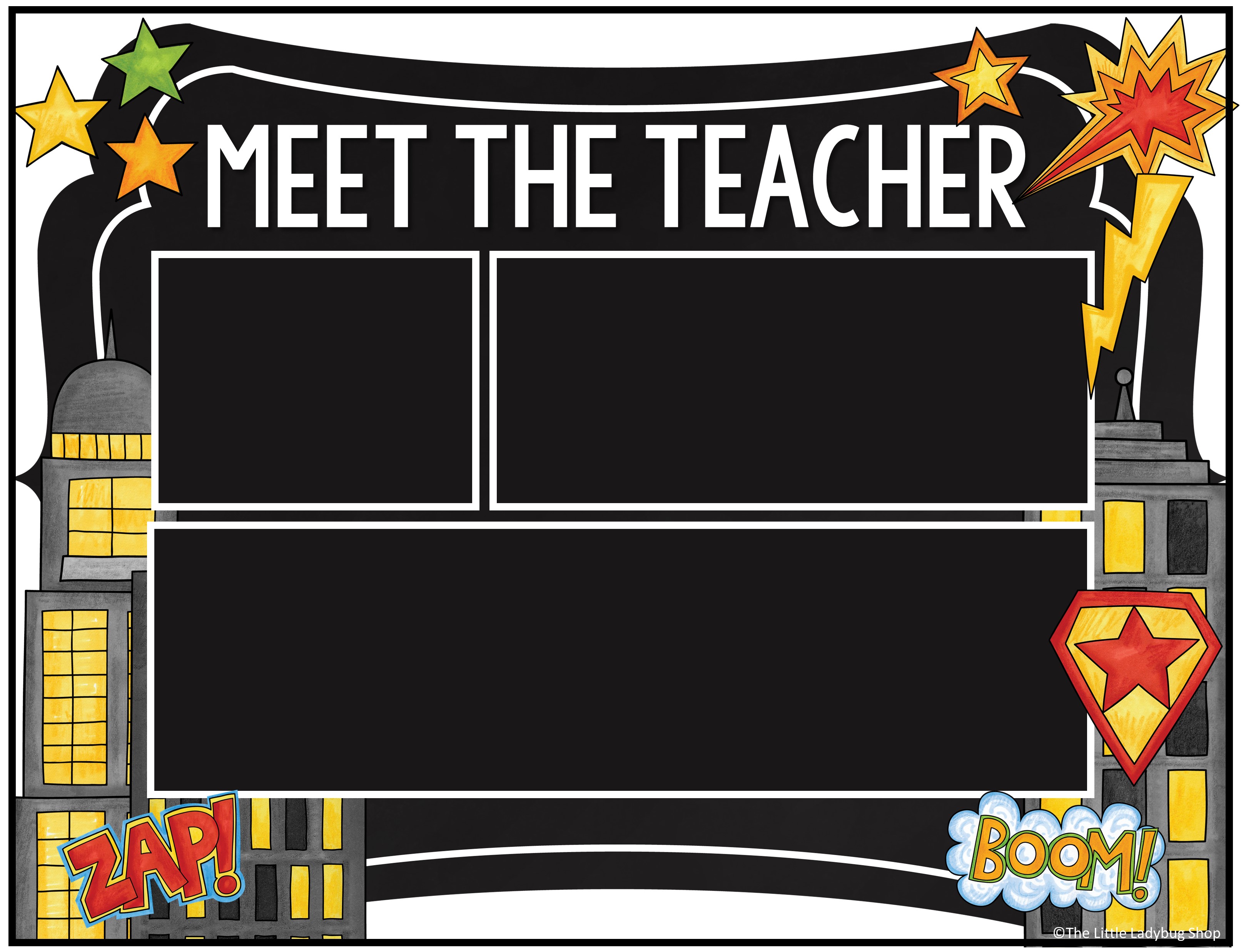 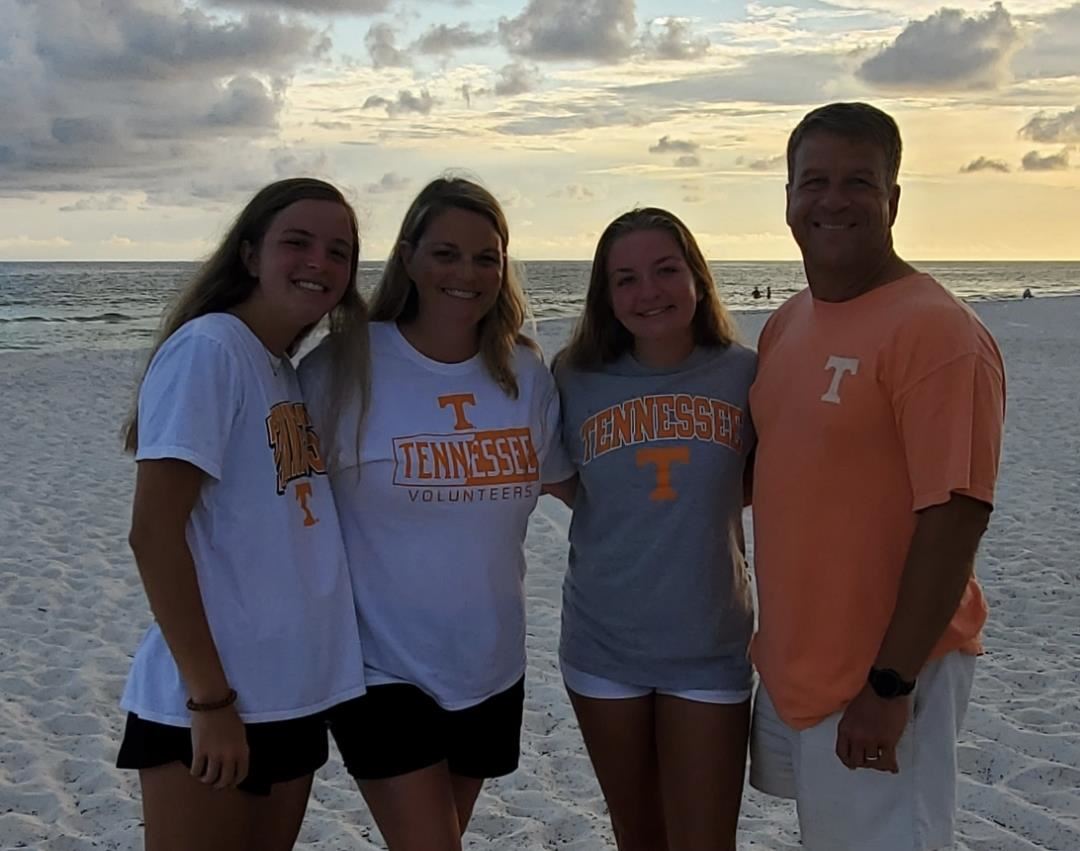 Mrs. Tricia Totty
Best Email Address:
tottytr@scsk12.org
Science and Social Studies
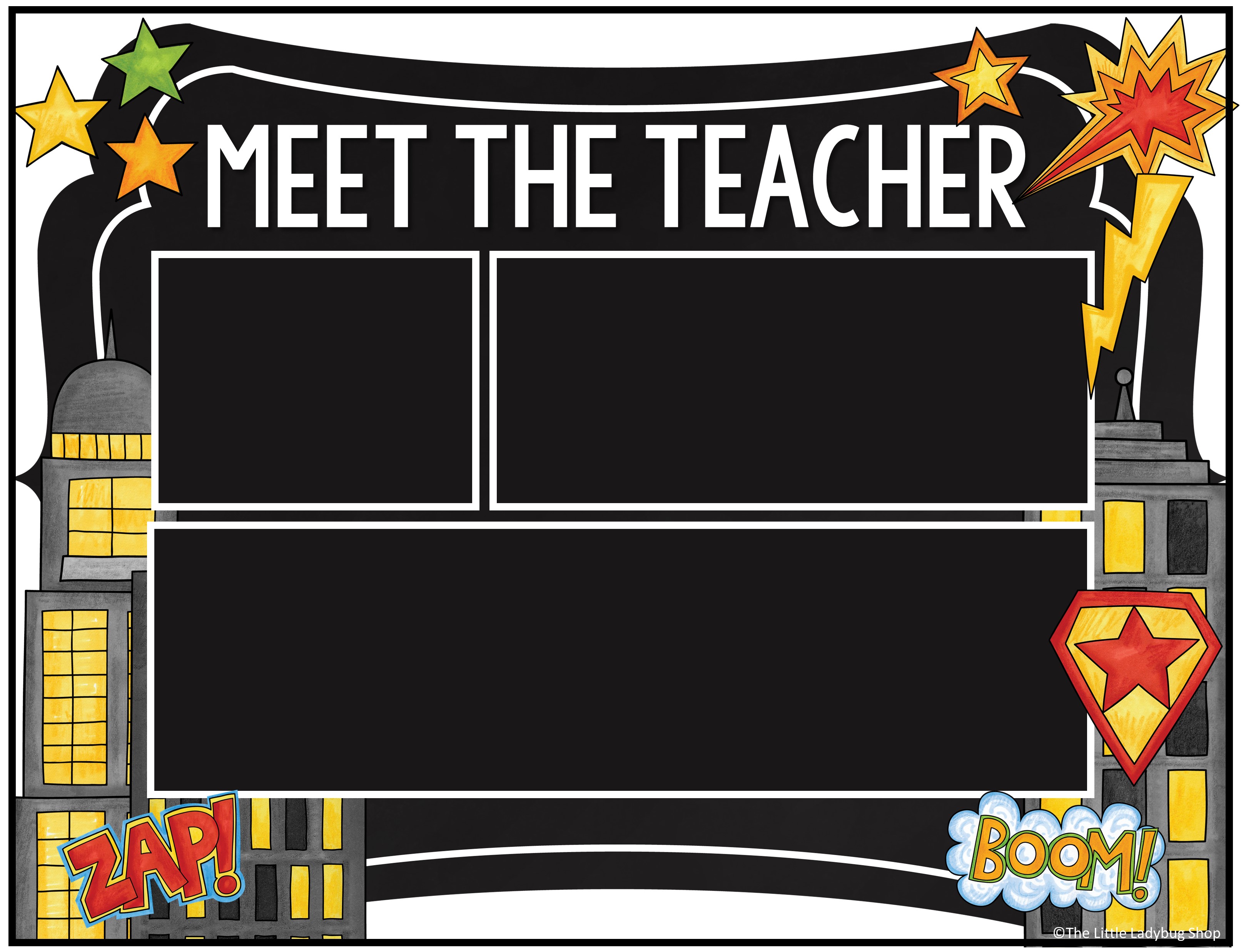 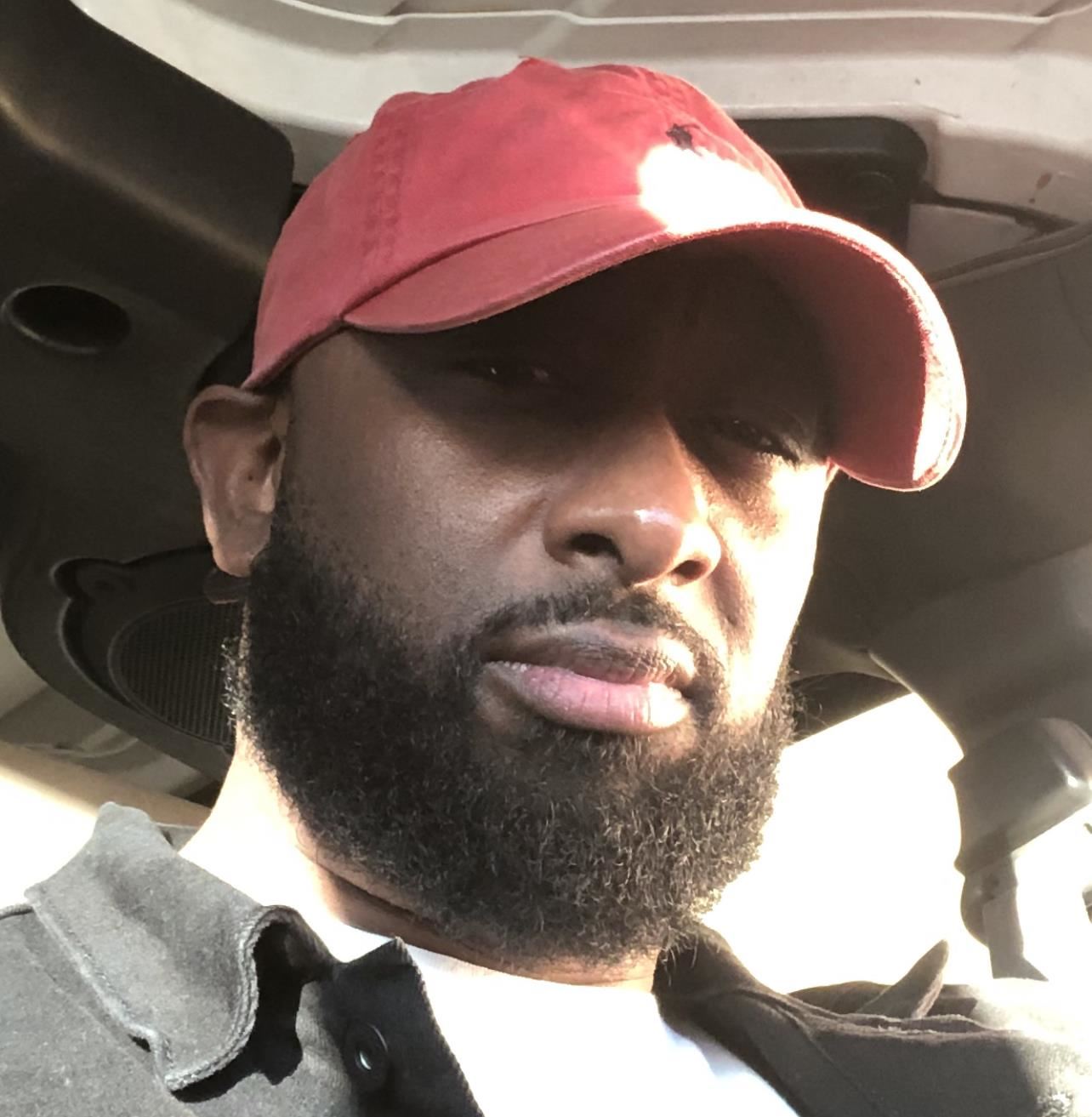 Mr. James Wardlow
Best Email Address:
wardlowj@scsk12.org
English Language Arts
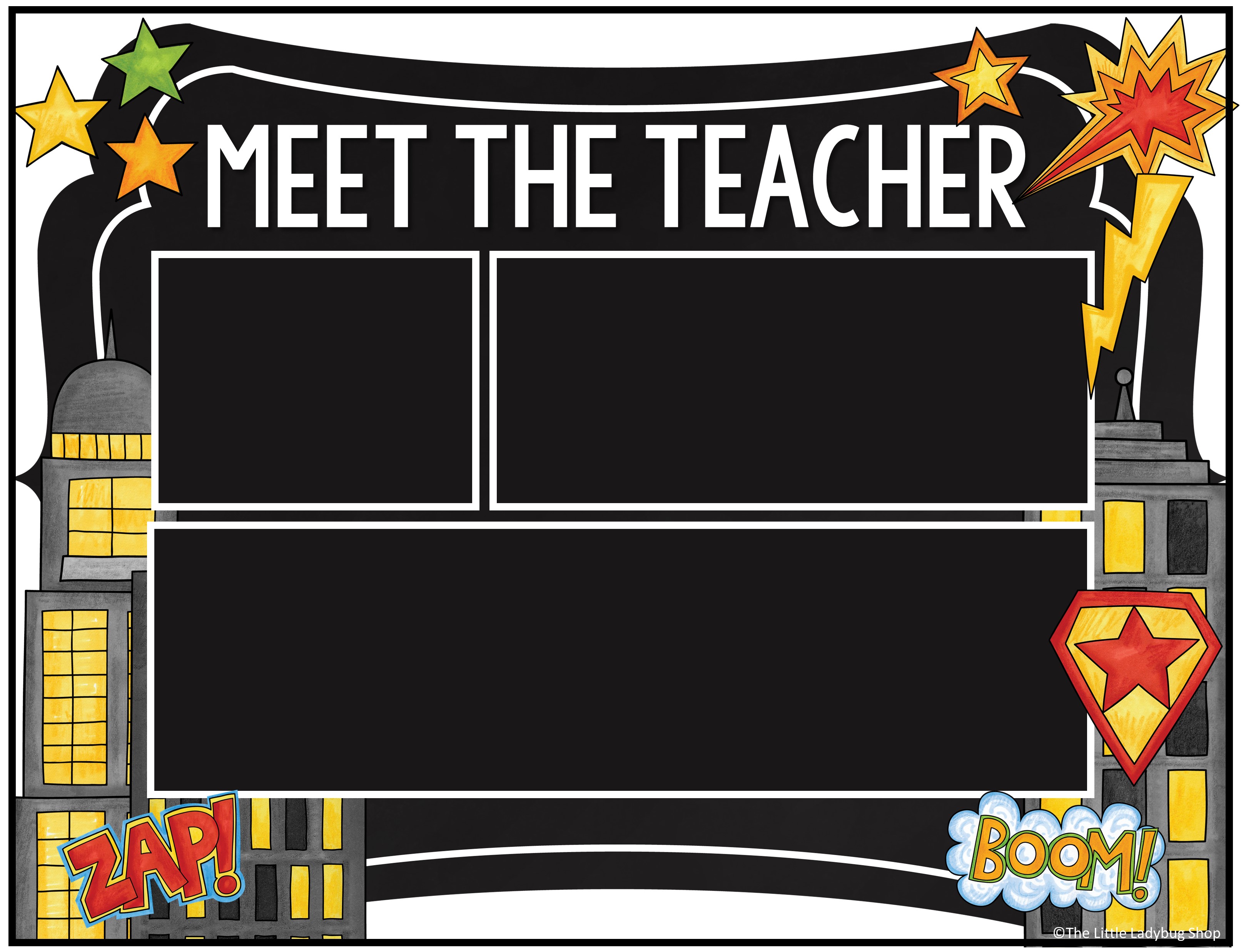 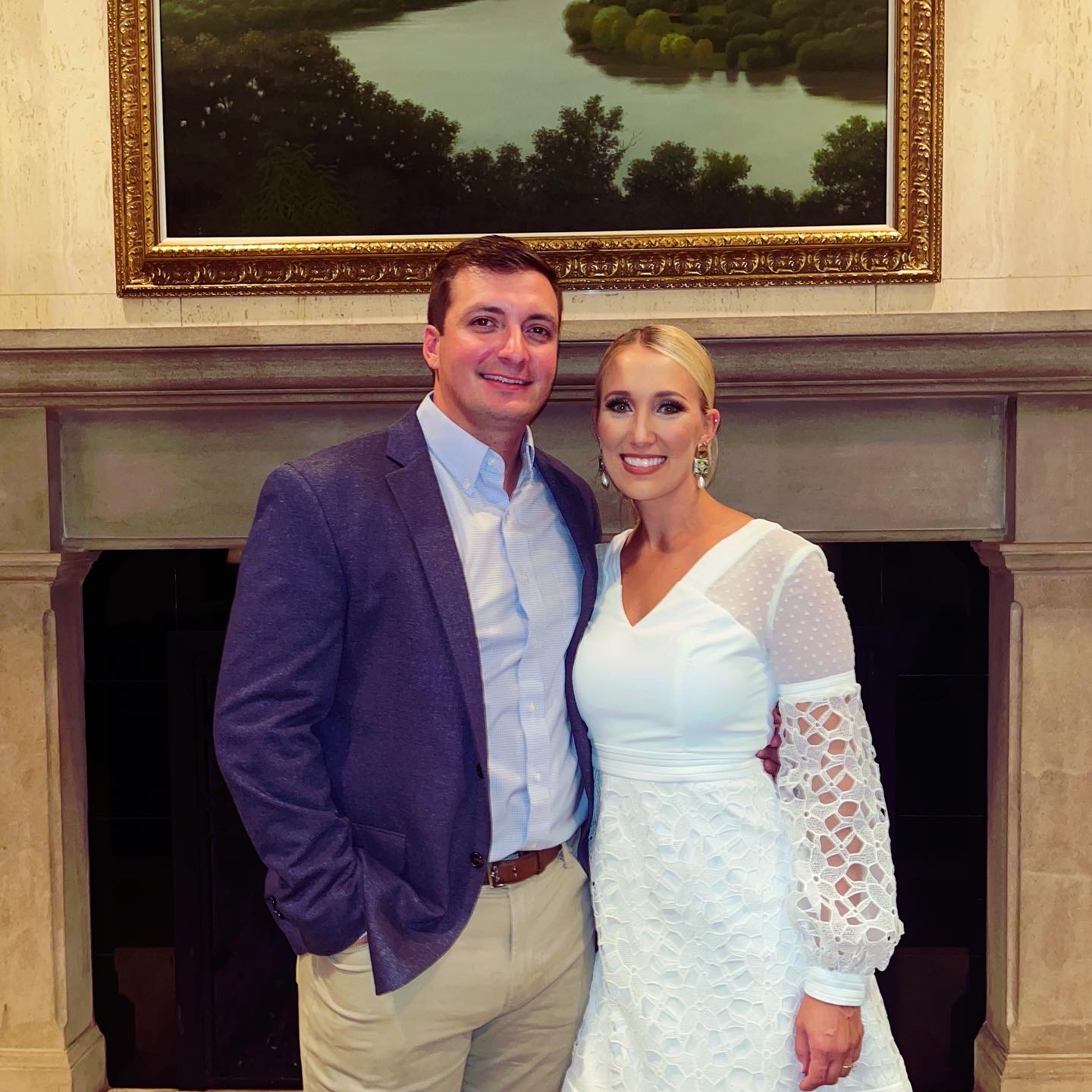 Ms. Cox
Best Email Address:
coxk1@scsk12.org
Math
Binders
This is a great place for students to keep everything organized. Please be sure students have their binders at school every day!

agenda book
homework
pencil pouch
study guides
blank paper
assignments
passwords-log in information
class schedule
Boost
This is a 45 minute period during which your child will receive differentiated instruction.

It is designed to create growth for all students.

Students will rotate between teachers to receive intervention or enrichment in ELA or Math.
Grading Scale
A- 90-100    Test grades count 45%
B- 80-89      Daily Grades count 40 %
C- 70-79       Homework –5 %
D- 60-69       Projects—5%
F- Below 60   Participation 5%
HOMEWORK

Monday: Sci / SS
Tuesday: Math
Wednesday: ELA
Thursday: Study for weekly tests

**If classwork isn't completed, it may be assigned for homework.
Positive attitude
Come to class prepared
Character pledge

Fabulous Four
		• A-  Act safely
		• B-  Be responsible and respectful
		• C-  Care for yourself, others and the 				environment
		• D- Do your best at all times!
Wednesday Folders
Wednesday folders will go home weekly. Please sign each week. You may also login to Power School often to check your child’s grades.
Weekly Conduct 

E = excellent
G = good
S  = satisfactory
N = needs improvement
U = unsatisfactory
Wednesday Folders
Conduct /Behavior
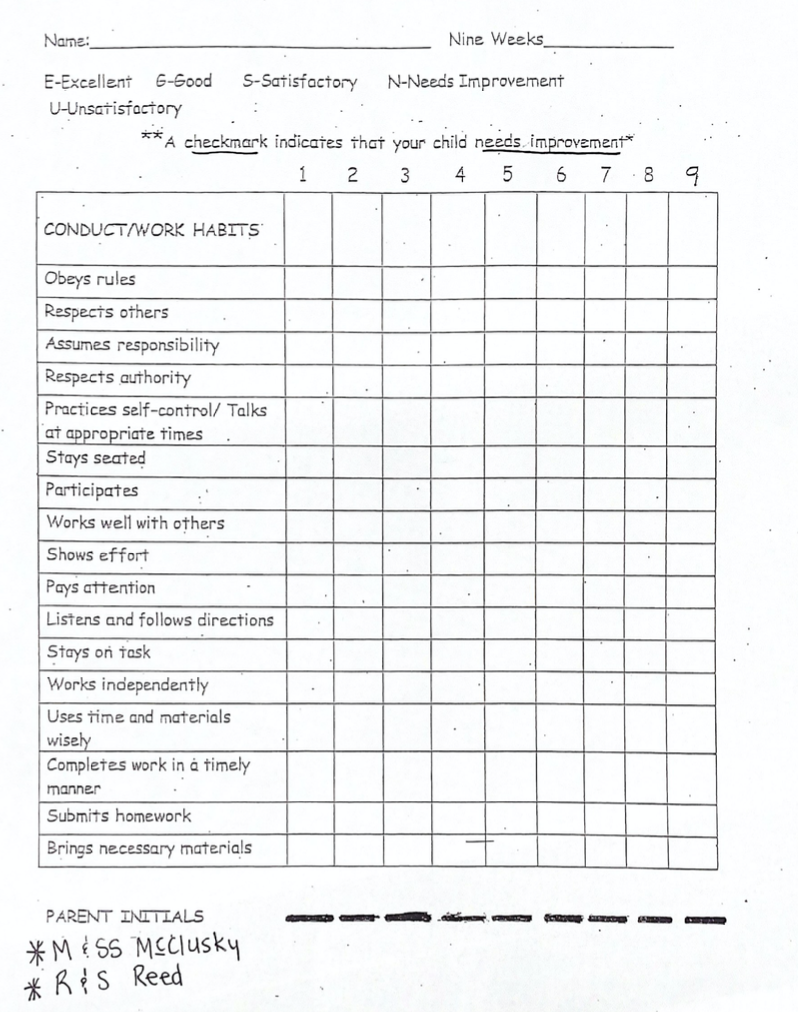 All students will need to bring their devices and chargers to school  everyday.
*Please charge devices nightly!
We will provide a weekly update on the Richland website. Click on your homeroom teachers page and you can view our combined weekly update.
We will be taking 3 I-ready test throughout  the school year.


TNREADY will be given at the end of April.
9/8: Parent/Teacher Conference 4:00 – 7:00
2/16: Parent/Teacher Conference 4:00 – 7:00

You will be able to sign up through 
Sign Up Genius.
**Conferences can be scheduled as needed through the year. Contact the teacher directly to schedule.
We will have two field trips this year. One in town and one out of town. Chaperones for the out-of-town trip must have a current 2022, level 3 background check.
Each class will need two parents to be room parents. 

Duties: 
Parents will help with class parties and activities throughout the year.
Note went home yesterday.
Remind App for 
Mrs. Totty
Text @gg9beg to 81010 

or scan the QR code.
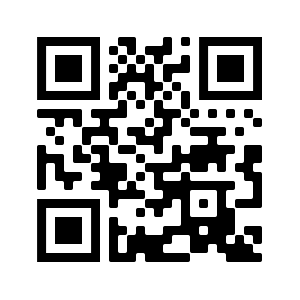 Remind App for 
Mr. Wardlow
Text @501wa to 81010 

or scan the QR code.
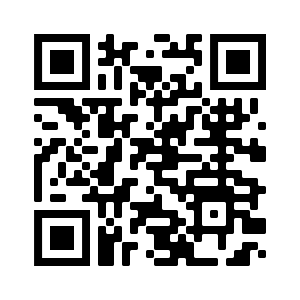 Remind App for 
Ms. Cox
Text @503cox to 81010 

or scan the QR code.
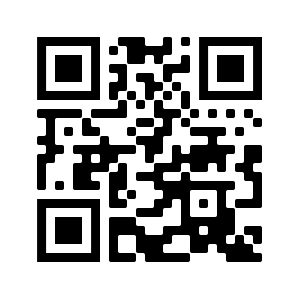 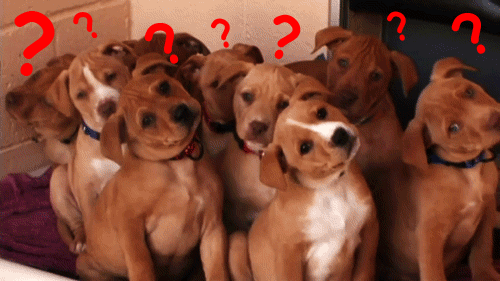